Engaging P-20W Stakeholders
Tuesday, October 30, 2012

Bill Hurwitch,  Maine Department of Education
Mike McKindles, Illinois State Board of Education
Steve Snow, North Dakota Department of Public Instruction
Peg Votta, Rhode Island Department of Elementary and Secondary Education
1
Overview
North Dakota: Engaging Stakeholders from LEAs and REAs
Illinois: Facilitating Stakeholder Engagement through Organizational Structures
Maine: P-20 Collaboration
Rhode Island: Leveling the Data Playing Field
Questions & Answers
2
Engaging Stakeholders 
from LEAs and REAs

North Dakota
3
Determine What is Already In Place
Enlist the support of current organizations and other user groups in “waving the SLDS flag:”
Educational leadership organizations
Teacher associations
Technology teams
Assessment working groups
SIS user groups
Program-specific groups (Special Education, School Lunch, Title I, etc.)
4
Plan the Engagement Process
Develop a Communication Plan
What message do you want to send?
Develop a proposed benefits document and timeline
Who is your target audience?
What questions may already exist?
How much cost and additional effort to stakeholders?
How will you update them on progress and interest?
Website, Twitter, Blog, Newsletter ...
Keep your team on the same page
5
Engage Stakeholders in Decision Process
Develop (and Publish) Data Governance Guides
Explain hierarchal decision process
Develop Data Steward groups
Program Areas (Special Ed)
Assessments
Data Dictionary
Discipline
Set up a feedback process
6
Communicate!
If you don’t provide the answers,
they will always get them from somewhere.
7
Facilitating Stakeholder 
Engagement Through 
Organizational Structures

Illinois
8
Illinois Organizational Structures
Illinois P-20 Council
ILDS Data Advisory Committee
Illinois Higher Education Consortium
Multi-Agency Governance
9
P-20 Council
Illinois P-20 Act (Public Act 096-0107, SB1828) established a P-20 Council under the Governor’s Office
P-20 Council meets quarterly and includes multiple subcommittees and work groups
Membership includes a full spectrum of education organizations, as well as workforce, legislators, researchers, advocacy organizations, and foundations 
Education agency members include Illinois State Board of Education (ISBE), Illinois Community College Board (ICCB), and Illinois Board of Higher Education (IBHE)
Advocacy groups, including labor organizations, are very active in Illinois, and many are P-20 Council members
10
P-20 Council
Illinois P-20 Council site: http://www2.illinois.gov/gov/P20/Pages/default.aspx
11
ILDS Data Advisory Committee
The ILDS Data Advisory Committee (DAC) was established through the ILDS Project
SLDS grants support the Committee
Membership includes entire a spectrum of education organizations and workforce
Includes some organizations not represented on P-20 Council
May explore tighter integration or merging with P-20 Council
ILDS DAC site: http://www.isbe.net/ILDS/htmls/ildsdac.htm
12
Illinois Higher Education Consortium
IHEC Membership:
ICCB on behalf of Community Colleges
Has collected data for over 10 years
Public Participating Institution 
All 12 Universities, contributed data in 2012 
Private Institutions Participating Institution
65 Universities, will contribute in 2013
Proprietary (For Profit) Participating Institution
12 Universities, will contribute in 2013
IHEC site:  http://www.ibhe.org/ILDS/HEConsortium.htm
13
Illinois Higher Education Consortium
Governing Board (formally established in 2011)
Voting members (2 votes each): 
Community College, Private Institutions, Proprietary Institutions, Public Universities
Non-voting members: 
IBHE, ISBE, ICCB, FIICU, ISAC 
Board Chairman rotates bi-annually between sectors
Administrating Institution appointed by the Board
Members sign agreement governing participation, data governance, data ownership, data usage, etc.
14
Illinois Higher Education Consortium
Sub-committees Established
Data Elements Committee
Data Access and Use Committee 
Technical Advisory Committee
Report Development Committee
Regular IHEC Governing Board Meetings 
Quarterly (at a minimum) subcommittee meeting
Cross representation among subcommittees
Weekly Governing Board Chair meetings with Administrating Institution
15
Multi-Agency Governance
Voluntary initiative, may result in changes to P-20 Act
Targeted to include education data,  workforce,  human services
Modeled after IHEC implementation,  incorporates lessons learned
Common data repository to address multi-agency data requests. 
Includes common identifier initiative as part of WDQI grant scope of work
16
P-20W Collaboration

Maine
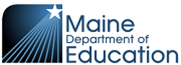 17
Current P-20W Collaboration in Maine
Health and Human Services/Early Childhood
Educare/Early Head Start/Head Start Pilot
Linkages with Child Development Services/4-year olds
Follows children into K-12
Measures effectiveness of programs/interventions
Department of Labor
Center for Workforce Research and Information
SLDS/ WDQI Partnership
Outcome reports – employment by industry linked to degrees/majors; quarterly wages; continuing education
Partners - CTE schools, Adult Education, WorkReady, Community Colleges, Universities
18
Current P-20W Collaboration in Maine
Postsecondary
Research partnership with University of Maine
Teacher preparation programs
Follow graduates – link to certification, LEA employment
Teacher training – courses on using SLDS data
Electronic Transcripts
High schools to public postsecondary institutions
Teacher preparation programs to State certification system
Remedial course taking feedback to high schools
Reports to SEA and high schools
College readiness early warning system
19
P-20W Collaboration in Maine
Focus on Mutual Benefits
Stakeholder access to data
Outcome/feedback reports across agencies/programs
Agree on Common Goals
Program/intervention evaluation
Improving readiness – K-12/College/Workforce
Professional development – providers/educators
Provide Ongoing Communication
Stakeholder Training
Presentations
Sharing best practices
20
P-20W Collaboration in Maine
Governance
Expanded multi-agency Data Management Team
Bi-directional memorandums of agreement
Lessons Learned
Building a longitudinal data system with multiple partners is technically and operationally complex
Technology release cycles can be longer than anticipated
Limit scope to meet achievable timelines
Coordinating cross-agency teams is challenging
Once you build it stakeholders will want more
21
Leveling the Data 
Playing Field

Rhode Island
22
Engaging P-20W Stakeholders
Rhode Island’s Statewide Efforts to Level the Data Playing Field 
Structures
Data Team - Communicate and Coordinate
Longitudinal Data Analysis Committee - Keep decision making agency agnostic and student-centric
Intentional and Strategic Marketing and Communication
23
Engaging P-20W Stakeholders
Rhode Island’s Statewide Efforts to Level the Data Playing Field 
Tools
RI DataHUB - Reach audiences at their comfort level
Data Stories - Democratize Data, Take Action 
Tiered Training, users guides and video tutorials – You can NEVER provide enough support!
24
Questions & Answers
25
Contacts & Additional Resources
Contact information:
Bill Hurwitch, Bill.Hurwitch@maine.gov
Mike McKindles, mmckindl@isbe.net 
Peg Votta, MARGARET.VOTTA@RIDE.RI.GOV   
Steve Snow, fsnow@nd.gov    
Patrick Alles, patrick.alles@sst-slds.org

For more information on engaging P-20W stakeholders:
Stakeholder Communication:  SLDS Best Practices Brief: http://nces.ed.gov/programs/slds/publications.asp
26